18 to 30 +  club
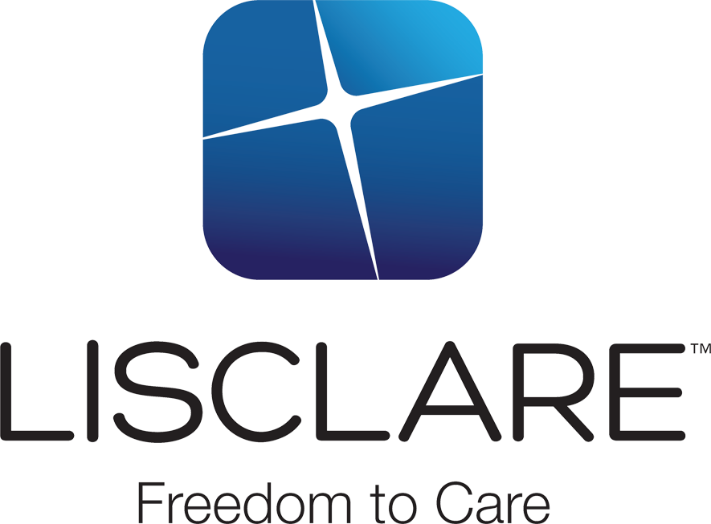 Keith McMurray
Sales Director
Irvind Sihota 
Handicare International
Mike Ritchie
Lisclare Scotland
Scotland – England – WalesNorthern Ireland - Ireland
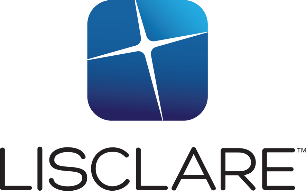 Founded in 1996
27 Employees
Budgeted turnover £6.8m
[Speaker Notes: Since this is an international sales meeting I should first put us on the map. So this is Europe, and this is the UK and Ireland, just on the edge, although it seems we are drifting further away from Europe these days.]
Office locations
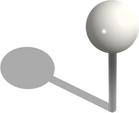 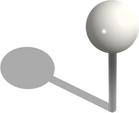 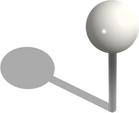 [Speaker Notes: We currently have 3 office locations with offices, warehouse and own training rooms]
Scottish Dealerships
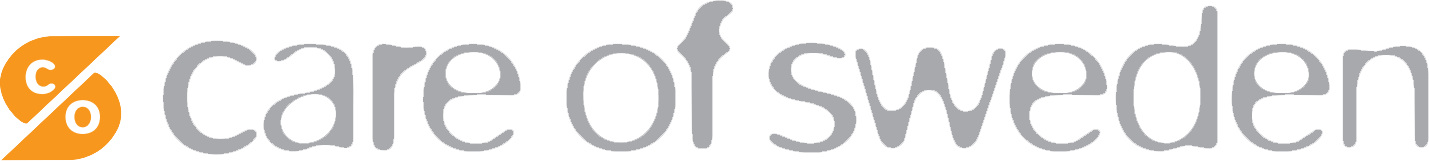 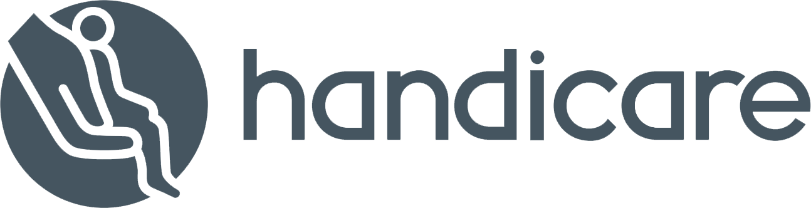 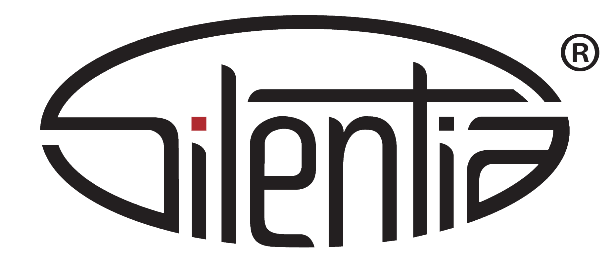 [Speaker Notes: Lisclare has built it’s business based on strong relationship with quality manufacturers. We currently distribute for 3 other suppliers throughout the whole of the UK and Ireland.]
How many care staff ?
What Type of patient you are dealing with ?    Hakan Skenhede ( Yoda)
What equipment is available ?
Equipment to suit the weight and ergonomics of person
Care providers capability and training
Three different categories of users
Positive active
Passive
Negative active
Positive active users
Whenever a user can be active without risking safety that should be a priority!
Sometimes it is just that they can lift their head or an arm. No activity is too small!
The more activity from the patient the less strain on your back!
Passive users!
A passive user is not helping at all

A passive user could be unconscious or sedated and must be protected since the body is not protecting it´s joints by it self
Negative active users
A negative active user is doing something that makes it harder for you
Sometimes the user will grab onto armrests, your shirt, hair etc. 
A good teacher in patient handling has to know at least the basics
Any questions?